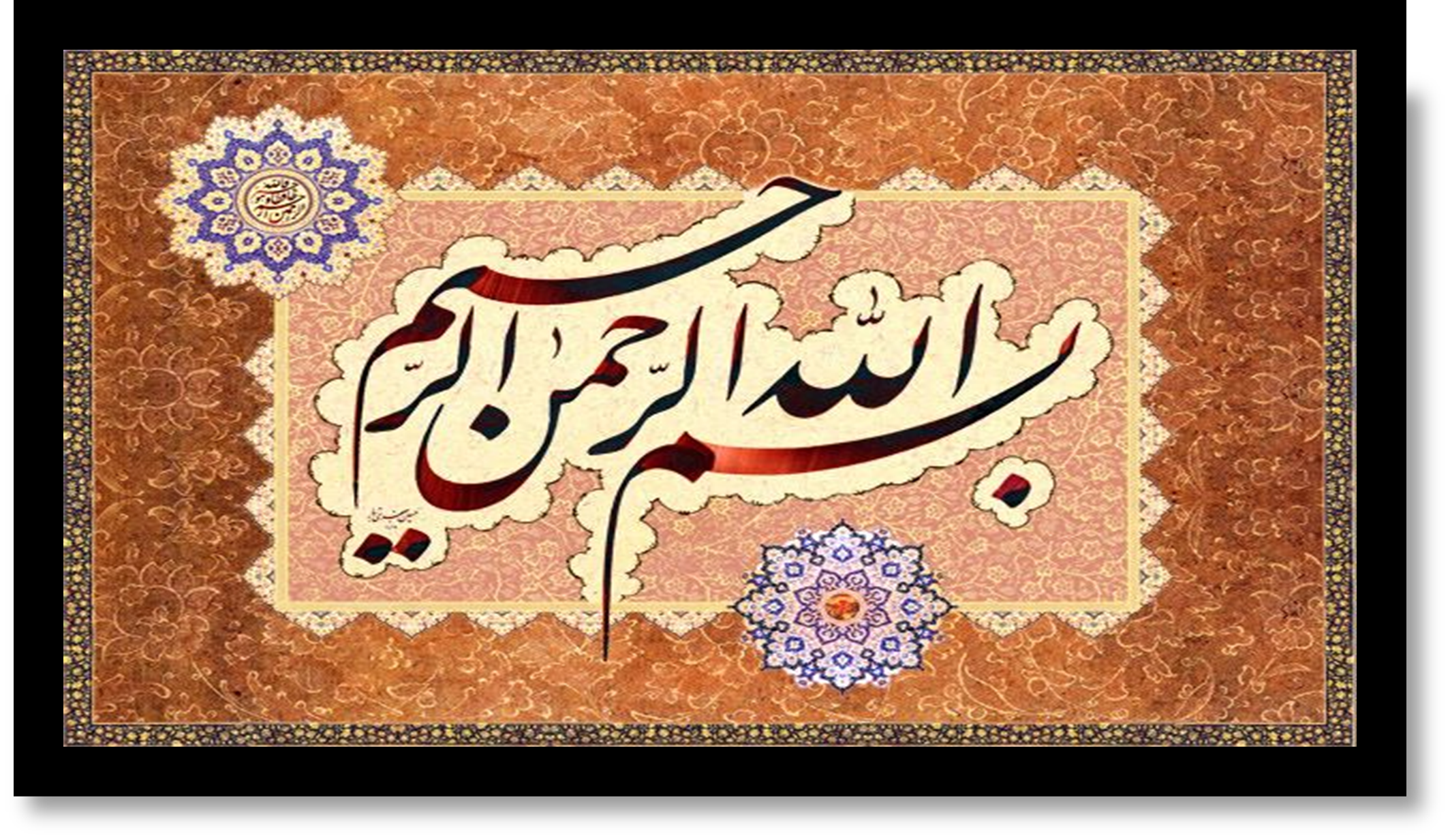 1
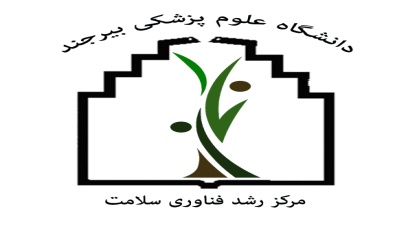 نکته: در نظر داشته باشید اين يك فايل نمونه است و چنانچه اطلاعات تكميلي ديگري داريد مي‌توانيد اضافه نماييد.فايل تهيه شده را حتما روز قبل از برگزاري جلسه به آدرس ایمیل مرکز رشد incubator@bums.ac.ir ارسال نماييد.
2
عنوان طرح
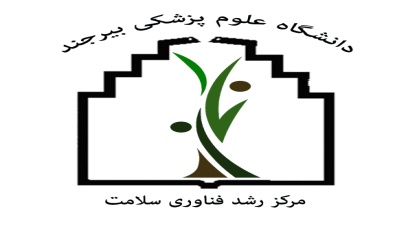 3
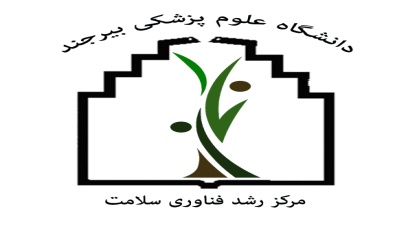 مشخصات اعضاء فعال در طرح
1 زمينه همکاری: بخشی از طرح را که انجام می دهند مثل بخش الکترونيک، مکانيک، نرم افزار، تحقيق، تست،......
2 نحوة همکاری: يکی از موارد مشارکت، پيمانکاری، ساعتی تمام وقت، ساعتی نيمه وقت، مشاوره،....
4
سوابق تحقیقات کاربردی و فعالیت‌های فناورانه همکاران در ارتباط با موضوع
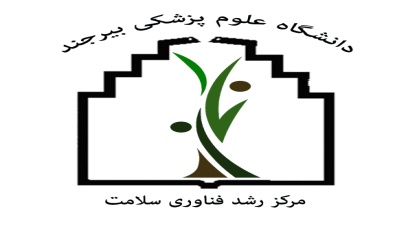 * خ : خاتمه یافته؛ د: در دست اجرا
5
در صورت داشتن شرکت ثبت شده موارد ذیل را تکمیل نمایید:
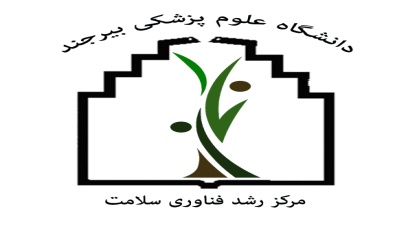 نام شرکت

   تاریخ ثبت:

   شماره ثبت:

   فعالیت‌های انجام شده از طریق شرکت:
6
معرفي مشاورین علمی يا اقتصادي
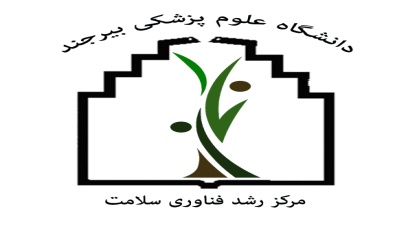 7
مشخصات ایده یا محصول
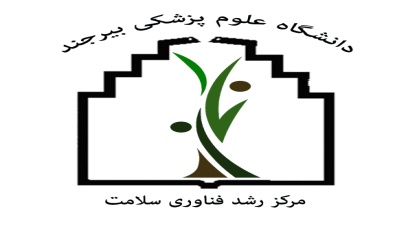 عنوان ایده:


بیان حوزه اصلی و زیردسته های مربوط به فهرست کالاهای دانش بنیان ویژه محصول/خدمات نهایی: (در صورت وجود)
تصویر محصول، نقشه ها، الگوریتم، فلوچارت و یا نمایش نمونه محصولات مشابه ایده محوری ارائه گردد.
8
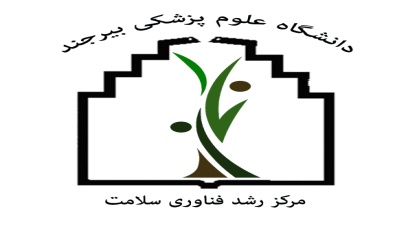 شرح مختصر ایده، مشخصات فني ایده و خصوصیات محصول
هدف از انجام ایده/ طرح
9
ایده یا محصول شما در چه مرحله ای قرار دارد؟
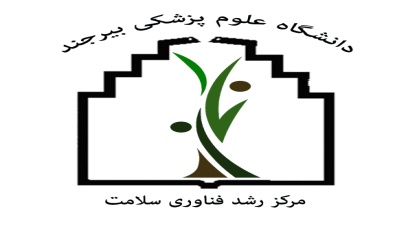 تعریف ایده و تدوین دانش فنی

نمونه اولیه 

فروش آزمایشی

تولید نیمه صنعتی

R&D
10
توجیه نوآورانه بودن ايده
11
وجود نمونه خارجی یا جانشین محصول در بازار
12
توجیه اقتصادي و فنی ایده
13
استانداردها و مجوزهای موردنیاز
14
ارزیابی بازار هدف ایده و زمینۀ کاری
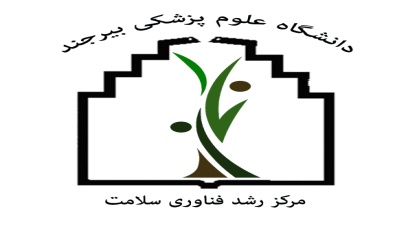 15
وجه تمایز  محصول از رقبای دیگر
16
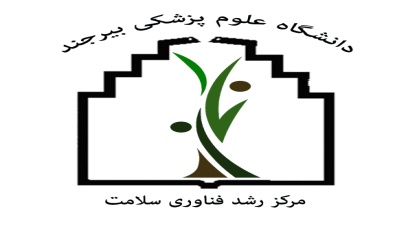 مشتریان محصول یا خدمت
عموم مردم

بیمارستان‌ها

بیماران خاص

سازمان‌ها

سایر
17
فرصت‌هاي كاري (حال و آینده)
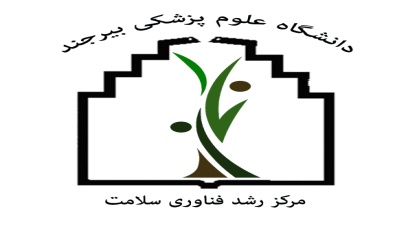 18
برآورد هزینه کلی اجرای طرح/ ایده
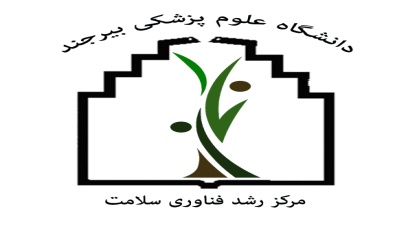 کل هزینه طرح برای ساخت نمونه اولیه؟
19
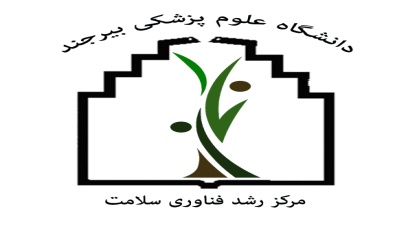 مراحل برنامه كاري هسته در دوره پیش رشد
20
با تشکرهسته ......
21